CS5
Coding in circles!
Thinking loopily                 and cumulatively
for a while
+=
sounds natural to me!
Today   Loops  have  arrived…
This week + next:    putting loops to good use:
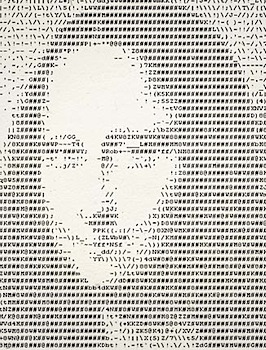 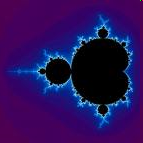 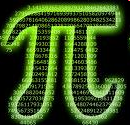 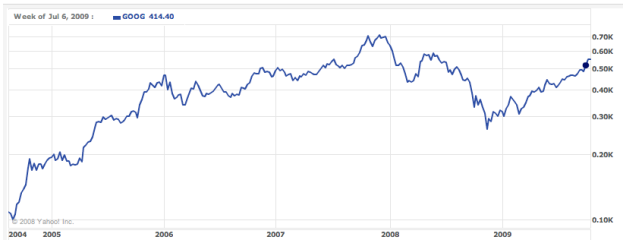 [Speaker Notes: INHANDOUT
Class 15 loops1
HW9 is due the Monday after the Monday after we get back from spring break.
No grutoring after today (so you can use a Euro) except by appointment.  Grutoring will resume Tuesday 3/20, or by appointment (ask on Piazza).
Loops are today and Thursday, plus one lecture after break.  There is no lecture—but there IS lab—on the Tuesday after break.]
Hmmm-thinking   in Python
Loops in Python
Jumps in Hmmm
def fac(x):
  result = 1
  while x != 0:
    result *= x
    x -= 1

  return result
00 read r1          
01 setn r13 1
02 jeqzn r1 6
03 mul r13 r13 r1
04 addn r1 -1
05 jumpn 02
06 write r13
07 halt
It figures a Python would prefer looping to jumping!
[Speaker Notes: INHANDOUT
Zoom through this stuff.]
Hmmm-thinking   in Python
Loops in Python
Jumps in Hmmm
def fac(x):
  result = 1
  while x != 0:
    result *= x
    x -= 1

  return result
00 read r1          
01 setn r13 1
02 jeqzn r1 6
03 mul r13 r13 r1
04 addn r1 -1
05 jumpn 02
06 write r13
07 halt
It figures a Python would prefer looping to jumping!
Hmmm-thinking   in Python
Loops in Python
Jumps in Hmmm
def fac(x):
  result = 1
  while x != 0:
    result *= x
    x -= 1

  return result
00 read r1          
01 setn r13 1
02 jeqzn r1 6
03 mul r13 r13 r1
04 addn r1 -1
05 jumpn 02
06 write r13
07 halt
It figures a Python would prefer looping to jumping!
Hmmm-thinking   in Python
Loops in Python
Jumps in Hmmm
def fac(x):
  result = 1
  while x != 0:
    result *= x
    x -= 1

  return result
00 read r1          
01 setn r13 1
02 jeqzn r1 6
03 mul r13 r13 r1
04 addn r1 -1
05 jumpn 02
06 write r13
07 halt
It figures a Python would prefer looping to jumping!
Hmmm-thinking   in Python
Loops in Python
Jumps in Hmmm
def fac(x):
  result = 1
  while x != 0:
    result *= x
    x -= 1

  return result
00 read r1          
01 setn r13 1
02 jeqzn r1 6
03 mul r13 r13 r1
04 addn r1 -1
05 jumpn 02
06 write r13
07 halt
It figures a Python would prefer looping to jumping!
Hmmm-thinking   in Python
Loops in Python
Jumps in Hmmm
def fac(x):
  result = 1
  while x != 0:
    result *= x
    x -= 1

  return result
00 read r1          
01 setn r13 1
02 jeqzn r1 6
03 mul r13 r13 r1
04 addn r1 -1
05 jumpn 02
06 write r13
07 halt
It figures a Python would prefer looping to jumping!
Hmmm-thinking   in Python
Loops in Python
Jumps in Hmmm
def fac(x):
  result = 1
  while x != 0:
    result *= x
    x -= 1

  return result
00 read r1          
01 setn r13 1
02 jeqzn r1 6
03 mul r13 r13 r1
04 addn r1 -1
05 jumpn 02
06 write r13
07 halt
It figures a Python would prefer looping to jumping!
Hmmm-thinking   in Python
Loops in Python
def fac(x):
  result = 1
  while x != 0:
    result *= x
    x -= 1

  return result
We get the advantages of explicit looping AND self-contained functions
All the advantages of Hmmm? I'm sold!
[Speaker Notes: We did recursive factorial in HW.  But recursive Hmmm won’t be on the test.]
Hmmm
Recursive Hmmm factorial, hw7pr4
Looping Hmmm factorial, similar to hw7pr2 and pr3
00 read r1          
01 setn r15 42
02 calln r14 5
03 jumpn 17
04 nop
05 jnezn r1 8
06 setn r13 1
07 jumpr r14
08 pushr r1 r15
09 pushr r14 r15
10 addn r1 -1
11 calln r14 5
12 popr r14 r15
13 popr r1 r15
14 mul r13 r13 r1
15 jumpr r14
16 nop
17 write r13
18 halt
00 read r1          
01 setn r13 1
02 jeqzn r1 6
03 mul r13 r13 r1
04 addn r1 -1
05 jumpn 02
06 write r13
07 halt
Functional programming
Iterative programming
Hmmm… I think I'll take Python!
Iterative design in Python
for x in [40, 41, 42]:
  print(x)
for
jumpn, jeqzn, …
x = 42
while x > 0:
  print(x)
  x -= 1
while
the initial value is often not the one we want in the end
x = 41
x += 1
addn r1 1
variables vary
a lot!
But we change it as we go…
[Speaker Notes: INHANDOUT]
This slide is four  for  for!
for  loops:   examples…
for x in [2, 4, 6, 8]:
   print('x is', x)
for y in [7]*6:
   print(y)
for c in 'down with loops!':
   print(c)
How could we get this loop to run 42 times?
for i in           
   print(i)
There is a range of answers to this one…
[Speaker Notes: INHANDOUT
Demo these in Python (from lec16prog01.py, commented out at the top).  Show print(c, end="")


can take just the for part !!]
It's what the fox says:  Duck!
for!
x is assigned each value from this sequence
1
for x in [2, 4, 6, 8]:
    print('x is', x)

print('Done!')
3
LOOP back to the top for EACH value in the list
This is the #1 for-loop error! (what? why?)
the BODY or BLOCK of the for loop runs with that x
2
Code AFTER the loop will not run until the loop is finished.
4
anatomy?
empty?
x unused?
[Speaker Notes: INHANDOUT
Demo first with print(done) indented, then with it outdented.]
That's why they're called variables
Only in code can one's newer age be older than one's older age!
age = 41
age = age + 1
The "old" value (41)
age += 1
The "new" value  (42)
05  addn  r1  1
Echoes from Hmmm:
[Speaker Notes: Demo += in terminal]
That's why they're called variables
Only in code can one's newer age be older than one's older age!
age = 41
age = age + 1
The "old" value (41)
age += 1
The "new" value  (42)
Python shortcuts
hwToGo = 7
hwToGo = hwToGo - 1

amoebas = 100000
amoebas = amoebas * 2

u235 = 10000000000000;
u235 = u235 / 2
hwToGo -= 1
amoebas *= 2
u235 /= 2
[Speaker Notes: INHANDOUT]
four questions for for
for x in [1, 2, 3, 4, 5, 6, 7]:
print('x is', x)
avoid writing the whole list?
find the sum of the list?
showing partial sums?
factorial function?
[Speaker Notes: INHANDOUT
In visual, edit above code to show how to add the x’s up, printing inside the loop.
Show how you can use end= to put debugging information on one line.
Change it into a function and demo again.  Then change summation to factorial, demo again.]
fac with for
def fac(N):
  result = 1
  for x in list(range(1, N + 1)):
    result = result * x
  return result
Hey!?  This is not the right answer… YET
[Speaker Notes: INHANDOUT]
Laddering for loops
Warning:  no one else uses this term…
4
result
x
def fac(N):
  result = 1
  for x in list(range(1, N + 1)):
    result = result * x

  return result
meets up with Jacob's ladder
[Speaker Notes: Laddering: write result and x, with diagonal arrows showing progress of values]
Name(s):   ________________
Quiz
What does the loop say?
Bday(s):   ________________
mild-ish
mild
x
x
i
res.
result = 1
for x in [2, 5, 1, 4]:
  result *= x

print(result)
x = 0
for i in list(range(4)):
  x += 10

print(x)
medium
spicy
S = 'time to think this over! '
result = ''
for i in list(range(len(S))):
   if S[i-1] == ' ':
	result += S[i]

print(result)
L = ['golf','fore!','club','tee']
for i in list(range(len(L))):
   if i%2 == 1:
      print(L[i])
25
i
i%2
L[i]
only ladder as needed...
These seem unexpected, but only at first… !?
Extra!  How could you change one character above to yield
or another to yield
or another to yield
mns
etns!
eoks!
[Speaker Notes: Put your birthday month and day on the quiz.
Do the first problem on-screen (see following slide).  Other answers are on subsequent slides.]
Name(s):   ________________
Quiz
What does the loop say?
mild-ish
mild
x
x
i
res.
result = 1
for x in [2, 5, 1, 4]:
  result *= x

print(result)
x = 0
for i in list(range(4)):
  x += 10

print(x)
medium
spicy
S = 'time to think this over! '
result = ''
for i in list(range(len(S))):
   if S[i-1] == ' ':
	result += S[i]

print(result)
L = ['golf','fore!','club','tee']
for i in list(range(len(L))):
   if i%2 == 1:
      print(L[i])
25
i
i%2
L[i]
only ladder as needed...
These seem unexpected, but only at first… !?
Extra!  How could you change one character above to yield
or another to yield
or another to yield
mns
etns!
eoks!
[Speaker Notes: QUIZSLIDE
Put your birthday month and day on the quiz.
Do the first problem on-screen (see following slide).  Other answers are on subsequent slides.]
Quiz
What does the loop say?
result
x
result = 1
for x in [2, 5, 1, 4]:
  result *= x
print(result)
1
2
Quiz
What does the loop say?
[0, 1, 2, 3]
x
i
x = 0

for i in list(range(4)):
  x += 10

print(x)
0
0
Quiz
What does the loop say?
i
L = ['golf','fore!','club','tee']



for i in list(range(len(L))):
   if i%2 == 1:
      print(L[i])
L[i]
i%2
[0, 1, 2, 3]
4
0
0
'golf'
1
1
'fore!'
0
2
'club'
1
3
'tee'
[Speaker Notes: fore tee too]
Quiz
What does the loop say?
i
S[i]
res.
S[i-1]
S = 'time to think this over! '


result = ''

for i in list(range(len(S))):
   if S[i-1] == ' ':
	result += S[i]

print(result)
' '
't'
0
[0, 1, 2, ..., 24]
'i'
1
't'
25
'm'
2
'i'
'e'
3
'm'
' '
4
'e'
't'
5
' '
'o'
6
't'
' '
7
'o'
't'
8
' '
[Speaker Notes: tttto = four-t to]
Quiz
What does the loop say?
i
S[i]
res.
S[i-1]
S = 'time to think this over! '


result = ''

for i in list(range(len(S))):
   if S[i-1] == ' ':
	result += S[i]

print(result)
' '
't'
0
't'
[0, 1, 2, ..., 24]
'i'
1
't'
25
'm'
2
'i'
'e'
3
'm'
' '
4
'e'
'tttto'
'tt'
't'
5
' '
Looks like a four-'t' 'to' to me!
'o'
6
't'
' '
7
'o'
change          ' ' to 'i'
change          - to +
change          1 to 4
't'
8
' '
'ttt'
Extra!  How could you change one character above to yield
or another to yield
or another to yield
mns
etns!
eoks!
[Speaker Notes: Don’t review these (answers aren’t in handout)]
Quiz
What does the loop say?
i
S[i]
res.
S[i-1]
S = 'time to think this over! '

result = ''
for i in list(range(len(S))):
   if S[i-1] == ' ':
	result += S[i]

print(result)
' '
't'
0
'i'
1
't'
'm'
2
'i'
'e'
3
'm'
' '
4
'e'
't'
5
' '
'o'
6
't'
' '
7
'o'
't'
8
' '
for: two types
L = [3, 15, 17, 7]
x
for x in L:
  print(x)
element-based loops
for: two types
L[0]
L[1]
L[2]
L[3]
L = [3, 15, 17, 7]
1
2
0
3
i
for i in range(len(L)):
  print(    )
list
index-based loops
for x in L:
  print(x)
element-based loops
[Speaker Notes: INHANDOUT]
for: two types
L[0]
L[1]
L[2]
L[3]
L = [3, 15, 17, 7]
1
2
0
3
i
for i in range(len(L)):
  print(L[i])
list
index-based loops
for x in L:
  print(x)
element-based loops
for: two types
L[0]
L[1]
L[2]
L[3]
L = [3, 15, 17, 7]
1
2
0
3
i
for i in range(len(L)):
  print(L[i])
list
index-based loops
printing is NOT common in loops—these are just by way of example...
for x in L:
  print(x)
element-based loops
Simpler   vs.   More Flexible
L = [3, 15, 17, 7]
x
def sum(L):
  total = 0
  for x in L:
    total += x
  return total
element-based loops
Simpler   vs.   More Flexible
L = [3, 15, 17, 7]
1
2
0
3
i
def sum(L):
  total = 0
  for i in range(len(L))
    total += _____
  return total
def sum(L):
  total = 0
  for x in L:
    total += x
  return total
list
element-based loops
index-based loops
[Speaker Notes: INHANDOUT]
Extreme Looping
What does this code do?
print('It keeps on')

while 41+1 == 42:
   print('going and')


print('Phew! I\'m done!')
continuing if
I'm whiling away my time with this one!
[Speaker Notes: A while loop is basically an “if” that repeats.
Demo this infinite loop]
Extreme Looping
Anatomy of a while
print('It keeps on')

while 41+1 == 42:
   print('going and')


print('Phew! I\'m done!')
the loop keeps on running as long as the test is True
while loop body
other tests we could use here?
This won't print until the while loop finishes - In this case, it never prints!
I'm whiling away my time with this one!
[Speaker Notes: INHANDOUT]
Extreme Looping
lots of different tests…
print('It keeps on')

while 42 == 42:
   print('going and')


print('Phew! I\'m done!')
others?
I'm whiling away my time with this one!
Extreme Looping
lots of different tests…
a "while True" loop
print('It keeps on')

while True:
   print('going and')


print('Phew! I\'m done!')
I'm whiling away my time with this one!
Escape ?!
import random
escape = 0

while escape != 42:

   print('Help! Let me out!')
   escape = random.choice([41,42,43])


print('At last!')
starting value, not the final or desired value!
test to see if we keep looping
watch out for infinite loops!
after the loop ends
how could we count the number of loops we run?
how could we make it easier/harder to escape?
random.uniform!
[Speaker Notes: INHANDOUT
This is esc() in lec15prog01.py (more or less).
Start with escape hardwired to 41, no random choice.  Then add choice, then expand to range(100).
Modify into a function; show using a list comprehension to find the average escape count.]
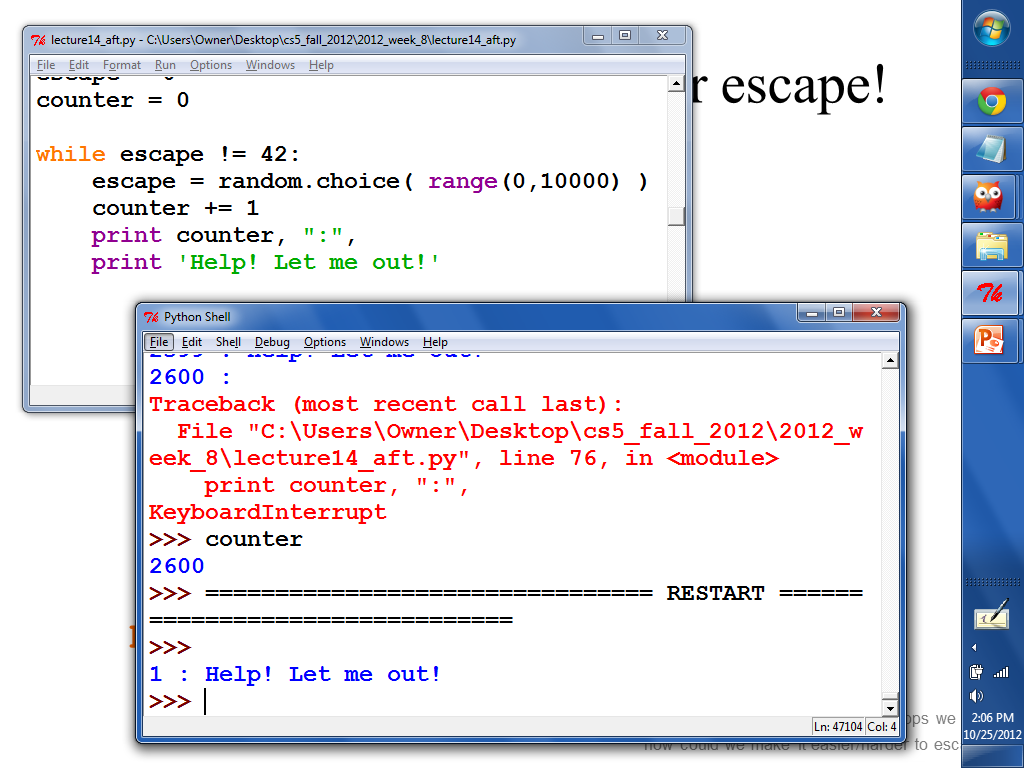 screenshot !!!
[Speaker Notes: A few years ago Zach lucked out in a demo.]
How long till a repeat?
Sooner than you might think…
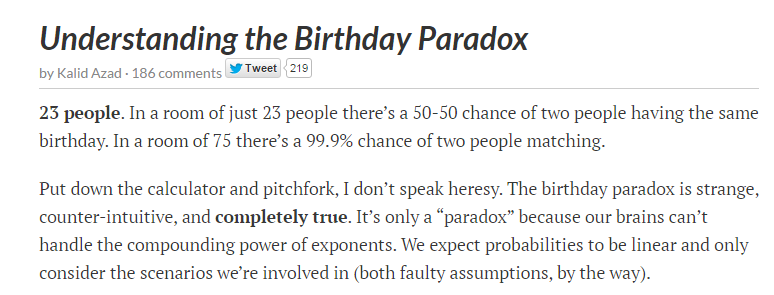 http://betterexplained.com/articles/understanding-the-birthday-paradox/
birthday paradox!
How long til a repeat?
import random

LoBs = []   # List of BDays

while            

   b = random.choice( range(365))
   LoBs += [b]


print("Repeat! # tries:", len(LoBs))
start w/ an empty list
What should this test be?
list
get a new birthday
add a new birthday – need to add list + list!
birthday paradox!
[Speaker Notes: bday() is in the sample file.
print(L) is automatically non-pretty.
Run bday(False).]
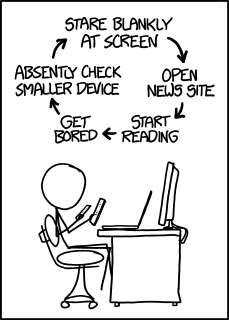 XKCD's loop
and this was before watches – or glasses...
Try these…
What do these two loops return?
Finish this loop to find and return the min of a list, L
L will be a non-empty list of numbers.
def min(L):
  result = L[0]
  for x in L:
    if


  return result
Let word =  'forty-two'
What to check about x?
def count(word): 
  n = 0
  for c in word:
    if c not in 'aeiou':
      n += 1
  return n
:
What to do?
Extra:  Write a loop so that this function returns True if the input n is prime and False otherwise
Let n = 12
Let n = 8
n will be a positive integer >= 2
def mystery(n):
  while n > 1:
    if n%2 == 0:
      n = n/2
    else:
      return False
  
  return True
def isPrime(n):
8
12
Challenge: for what values of n does mystery return True?
Hint:  check all possible divisors to see if they "work"…
[Speaker Notes: INHANDOUTFULL]
What do these two loops return?
Let n = 12 (then 8)
Let word = 'forty-two'
def mystery(n):
  while n > 1:
    if n%2 == 0:
      n = n/2
    else:
      return False
  return True
def count(word):
  n = 0 
  for c in word:
    if c not in 'aeiou':
      n += 1
  return n
c
n
8
12
0
'f'
1
'o'
1
4
6
'r'
2
't'
3
2
3
'y'
False
4
'-'
5
1
't'
True
6
'w'
7
'o'
Challenge: what are argumentsfor which mystery returns True?
7
L will be a non-empty list of numbers.
n will be a positive integer >= 2
def min(L):
def isPrime(n):
for d in range(2, n):
int(sqrt(n))
result = L[0]

for x in L:
  if x < result:



return result
n/2
min so far
list
if n%d == 0:
  return
min so far
return
min so far
[50,55,43,99,45,42]
Hint:  check all possible divisors to see if they "work"…
An example list to consider…
Have a great spring break!
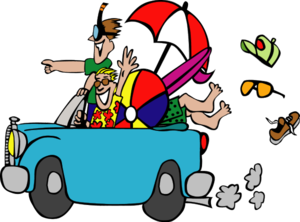